Nov. 13, 2023
Town Hall: Standard V
Educational Effectiveness Assessment
Nov. 13, 2023, Town Hall: Standard V
Call to Conversation
Bruce E. Jarrell, MD, FACSPresident

Roger J. Ward, EdD, JD, MSL, MPH, Provost and Executive Vice President
Mark A. Reynolds, DDS, PhD, MA, Dean, School of DentistryCo-Chairs, Middle States Steering Committee


Gregory C. Spengler, MPAAssociate Vice President for Institutional Effectivenessand Middle States Accreditation Liaison Officer
Nov. 13, 2023, Town Hall: Standard V
UMB Is Accredited as an Institution by MSCHE
MSCHE stands for the Middle States Commission on Higher Education.
MSCHE is recognized by the U.S. Department of Education as an institutional accreditor and has accredited over 600 institutions.
Institutional accreditors do not accredit individual programs, units, or locations, they accredit institutions in their entirety. That’s why schools and programs have their own separate system of accreditation.
[Speaker Notes: *Originally, there were “REGIONAL” accreditors and “NATIONAL” accreditors.  As a regional, MSCHE covered only a specific geographic portion of the US; a handful of contiguous states (MD, DE, NY, NY, PA); plus DC, Puerto Rico and the US Virgin Islands.  

In 2020, the Department of Education eliminated both titles and the combined accreditors are called institutional accreditors.  MSCHE’s footprint now extends to 48 states (the exceptions being North Dakota and Montana); two U.S. Territories (Puerto Rico and the U.S. Virgin Islands); and the District of Columbia. Its footprint extends to 94 countries.]
Nov. 13, 2023, Town Hall: Standard V
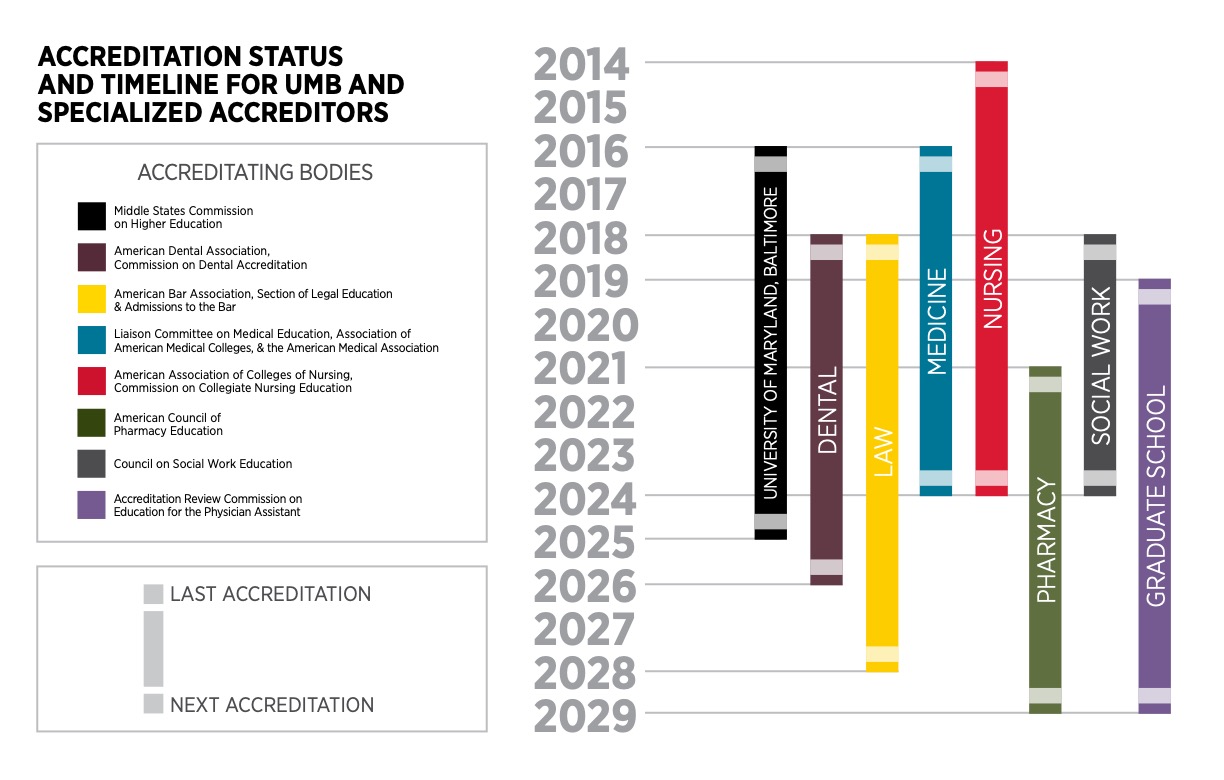 Nov. 13, 2023, Town Hall: Standard V
Why Does Middle States Matter?
Institutional accreditation provides a “seal of approval” that is a prerequisite for receiving federal financial aid funds!

MSCHE mandates that its member institutions meet rigorous and comprehensive standards, which are addressed in the context of the mission of each institution and within the culture of ethical practices and institutional integrity.

If UMB were to lose its accreditation, EVERY school and program would be at risk.
[Speaker Notes: Select the Self-Study design most appropriate for UMB. The themes in the design should align with our core values and the priorities in our Strategic Plan. This task should be completed no later than April 25, 2023.
Design an inclusive and transparent self-study process that actively and deliberately seeks to engage members of the University community from every corner of campus.
Produce a Self-Study report that demonstrates our compliance with the Middle States Commission on Higher Education accreditation standards and provides forward-looking recommendations to move the institution further along its quest for excellence in graduate and professional education, research, clinical activities, and service for the public good.]
Nov. 13, 2023, Town Hall: Standard V
Middle States Standards and Requirements
Accredited institutions are expected to demonstrate compliance with MSCHE’s seven standards (and related requirements), to conduct their activities in a manner consistent with the standards and requirements, and to engage in ongoing processes of self-review and improvement.

Standard I: – Mission and Goals
Standard II – Ethics and Integrity
Standard III – Design and Delivery of the Student Learning Experience
Standard IV – Support of the Student Experience
Standard V – Educational Effectiveness Assessment
Standard VI – Planning, Resources, and Institutional Improvement
Standard VII – Governance, Leadership, and Administration
Nov. 13, 2023, Town Hall: Standard V
UMB’s Accreditation Components and History
The accreditation process has two main parts:
The creation and submission of a Self-Study report to MSCHE.
A multiday site visit and review in spring 2025 by a team composed of peer evaluators from other accredited institutions organized by MSCHE.

UMB’s MSCHE accreditation was reaffirmed in June 2016.

UMB’s accreditation status will be acted on again by MSCHE in 2025.
Nov. 13, 2023, Town Hall: Standard V
Intended Outcomes of the Self-Study
To engage in an inclusive and transparent self-appraisal process.

To produce a Self-Study report that demonstrates compliance with the seven standards and related requirements.

To develop forward-looking recommendations to inform UMB’s next Strategic Plan to move the institution further along in its quest for excellence in graduate and professional education, research, clinical activities, and service for the public.
[Speaker Notes: Self Study Approach
The Standards Based self-study design was chosen as the one in which the University could focus most intensely on its strategic priorities. UMB has a robust culture of planning and accreditation. Part of the reason for our unique culture is that each of UMB’s professional schools is accredited by their own unique accrediting organizations and as such UMB is continually examining its practices and making improvements. UMB is fortunate that the Middle States Self-Study affords the University yet another opportunity to integrate existing planning and accrediting processes.]
Nov. 13, 2023, Town Hall: Standard V
What Are Today’s Objectives?
Divide into small groups to assist the Working Groups in their assessment of UMB’s satisfaction of the relevant standard and related requirements.

Small groups also will consider questions seeking to identify opportunities for improvement.

This town hall is an important part of UMB’s self-review process. Thank you for taking the time to be engaged!
[Speaker Notes: Drs. Ward, Reynolds, and Greg Spengler to introduce Co-chairs]
Nov. 13, 2023, Town Hall: Standard V
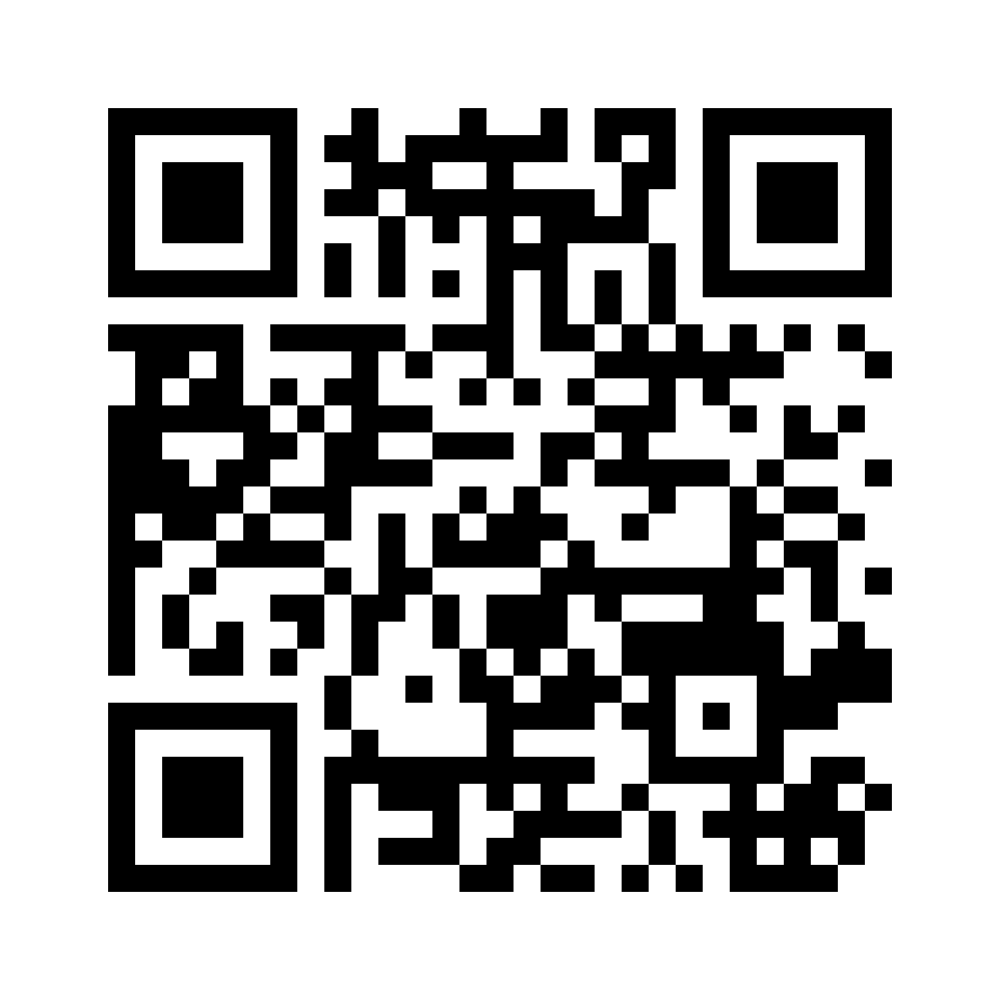 Scan the QR code for a UMB and Middle States Check-In
Standard V – Educational Effectiveness Assessment
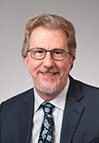 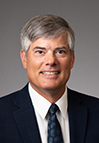 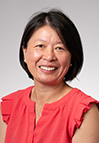 Lynn Chen, 
PhD
Greg Spengler, MPA
Mark Macek, 
DDS, DrPH
Logistics Committee Liaison: Greg Spengler
Standard V – Educational Effectiveness Assessment
Assessment of student learning and achievement demonstrates that the institution’s students have accomplished educational goals consistent with their program of study, degree level, the institution’s mission, and appropriate expectations for institutions of higher education.
[Speaker Notes: From : https://www.msche.org/standards/thirteenth-edition/#standard1 and
https://www.umaryland.edu/middlestates/design/organizational-structure-of-groups-and-committees-/]
Standard V – Educational Effectiveness Assessment
How might UMB evaluate its assessment processes and practices through	 the lens of equity, diversity, and inclusion?

2.    How might UMB organize its various assessment efforts, across the diverse	 set of academic programs, so they are standardized?

3.    How might UMB encourage the use of educational assessment data to	 promote learning outcome improvements at the program and campus	 levels?
[Speaker Notes: From : https://www.msche.org/standards/thirteenth-edition/#standard1 and
https://www.umaryland.edu/middlestates/design/organizational-structure-of-groups-and-committees-/]
Standard V – Educational Effectiveness Assessment
What additional steps might UMB take to heighten visibility of educational	 assessment processes at the institutional level while maintaining a	 spirit of cooperation and accountability across schools/programs?

5.   How might UMB make its institutional learning outcomes (ILOs) an integral	 part of its assessment programs at both the program and campus		 levels?
[Speaker Notes: From : https://www.msche.org/standards/thirteenth-edition/#standard1 and
https://www.umaryland.edu/middlestates/design/organizational-structure-of-groups-and-committees-/]
Nov. 13, 2023, Town Hall: Standard V
Small Group Discussions
1. Questions to be answered2. Potential evidence 3. Potential recommendations and opportunities
[Speaker Notes: Logistics  
Group identifies a notetaker and presenter 
Report out to the Standard group and opportunity to share key takeaways, comments with the larger group
Ask co-chairs to capture notes and write them up post-town hall with the logistics liaison]
Nov. 13, 2023, Town Hall: Standard V
Input and Considerations from Your Groups
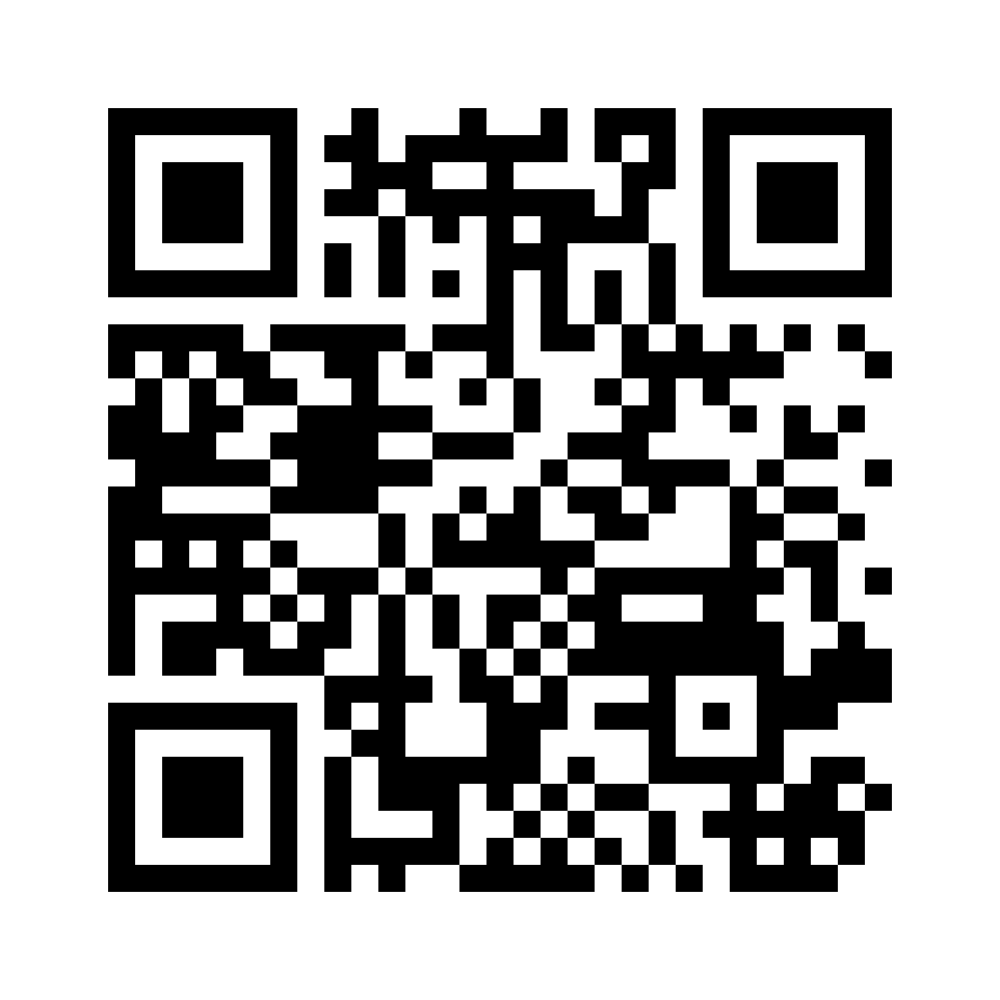 [Speaker Notes: Logistics  
Group identifies a notetaker and presenter 
Report out to the Standard group and opportunity to share key takeaways, comments with the larger group
Ask co-chairs to capture notes and write them up post-town hall with the logistics liaison]
Nov. 13, 2023, Town Hall: Standard V
Actionable Items from you Tables
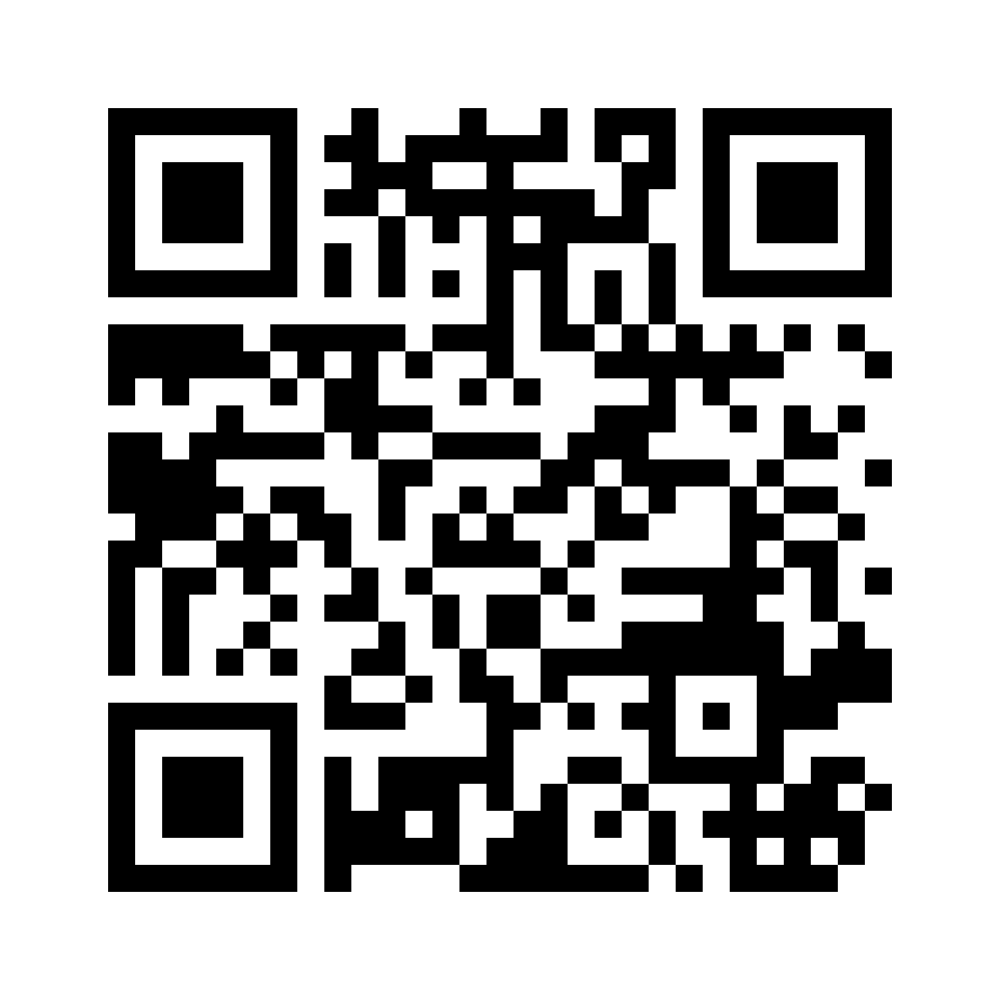 [Speaker Notes: Logistics  
Group identifies a notetaker and presenter 
Report out to the Standard group and opportunity to share key takeaways, comments with the larger group
Ask co-chairs to capture notes and write them up post-town hall with the logistics liaison]
Nov. 13, 2023, Town Hall: Standard V
Upcoming Town Halls – Join the Conversation
ADDRESSING ALL SEVEN STANDARDS Nov. 16, 2023 11 a.m. | Virtual via Zoom
umaryland.edu/middlestates/register/
[Speaker Notes: Dr. Ward and Dr. Reynolds

Brief reflection on what they heard from the discussions; key takeaways, etc. 
The self-study enables UMB to look at ourselves; identify ways to self-assess and improve 
This is an organic process for UMB
Community discussions will serve as the launching point for our next strategic plan
Invite groups to briefly share a takeaway, comment, question, etc.
Next steps   
Upcoming town halls and how to register AND QR code to provide feedback on Town Hall (CLICK TO PROGRESS SLIDE)
One (1) suggestion, idea, question that came up for you.
What improvement(s) should be made to the Middle States Accreditation Town Halls?

Thank you!]
Nov. 13, 2023, Town Hall: Standard V
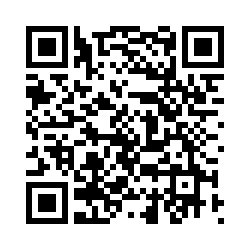 Scan the QR code to provide feedback about today’s meeting.